Картотека прогулок2 младшая группа
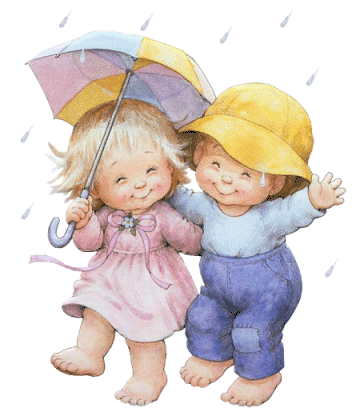 Осень
2
Наблюдение за состоянием погоды
Цель: учить определять время года по характерным признакам.   
Ход наблюдения
Предложить детям посмотреть, есть ли на небе солнышко или тучи. Спросить, что сделали тучи (закрыли солнце), отметить, какое небо (хмурое), какая погода (хмурая).
Дуют ветры, ветры буйные, Ходят тучи, тучи темные.
Обратить внимание детей на верхушки деревьев (раскачивают­ся), дует ветер, раскачивает деревья. У деревьев расцвеченная листва. Если на деревьях листья пожелтели, Если в край далекий птицы полетели, Если небо хмурое, если дождик льется, Это время осенью зовется.
Трудовая деятельность
Поливание песка для игры. Цели:
приучать соблюдать чистоту и порядок на участке, побуждатьоказывать помощь взрослым;
закреплять знания, что сухой песок рассыпается, а если его полить, то становится влажным и из него можно лепить пи­рожки для кукол.
Подвижные игры
«Воробушки и автомобиль».
Цель: учить детей быстро бегать по сигналу, но не наталкиваться друг на друга, начинать движение и менять его по сигналу воспита­теля, находить свое место.
«Береги предмет».
Цель: учить действовать и ориентироваться по сигналу, в про­странстве, развивать ловкость.
Индивидуальная работа
Развитие движений.
Выносной материал
Лейки, кубики и формочки на каждого ребенка для игры с пес­ком, кукла, машинки.
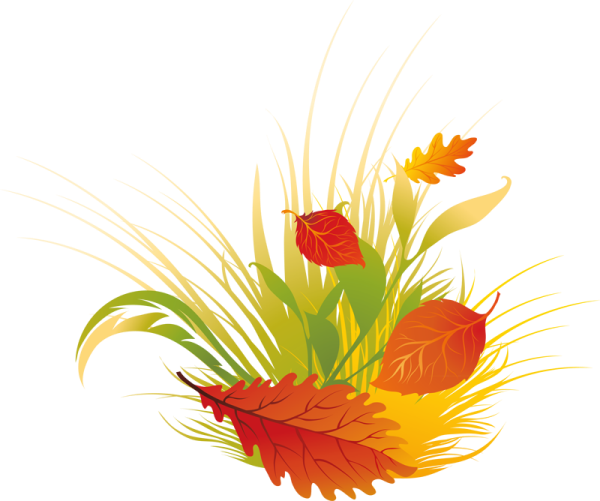 3
Наблюдение за автобусомЦели:учить различать транспорт по внешнему виду;называть основные части автомобиля;закреплять навыки поведения в автобусе.Ход наблюденияНа улице нашей Машины, машины. Машины-малютки, Машины большие. Спешат грузовые, Фырчат легковые, Торопятся, мчатся, Как будто живые. У каждой машины Дела и заботы, Машины выходят С утра на работу.Автобус — пассажирский транспорт, на нем перевозят людей. Впереди сидит водитель, а в салоне пассажиры. Пассажиры ожида­ют автобус на остановке. Когда автобус подъезжает, они входят и занимают места. Во время движения нельзя вставать, бегать по са­лону, трогать руками дверь. Нужно ждать, пока водитель откроет дверь.Трудовая деятельностьПодметание дорожки, ведущей к участку. Цель: учить правильно пользоваться веничками.Подвижные игры«Автомобили», «Воробушки и автомобиль».Цели:приучать соблюдать правила дорожного движения;закреплять знания об автобусах.Выносной материалРули, совочки, формочки, игрушки, мел, машинки.
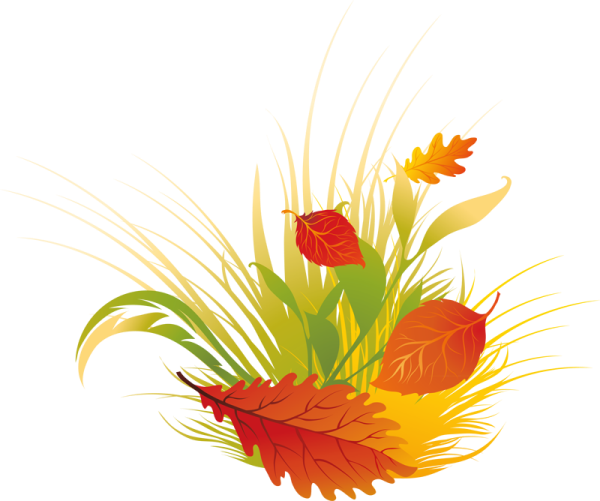 4
Наблюдение за осенним лесомЦели:расширять представление о лесе;учить любоваться красотой родной природы.Ход наблюденияЗдравствуй, лес, дремучий лес, полный сказок и чудес! Ты о чем шумишь листвою ночью темной, грозовою? Что нам шепчешь на заре, весь в росе, как в серебре? Кто в глуши твоей таится? Что за зверь? Какая птица? Все открой, не утаи: ты же видишь — мы свои.По дороге в лес остановить детей в таком месте, где лес виден издали и хорошо просматривается. Полюбоваться разноцветным лесом, обратить внимание детей на красоту пейзажа. Уточнить, какой цвет характерен для осенних деревьев.Трудовая деятельностьУборка участка леса, где дети будут играть.Цель: приучать соблюдать чистоту и порядок в лесу.Подвижные игры«Птицы в гнездышках». Цели:учить ходить и бегать врассыпную, не наталкиваясь друг на друга;приучать быстро действовать по сигналу воспитателя, помогать друг другу.«Найди свой домик».Цель: учить быстро действовать по сигналу, приучать ориентиро­ваться в пространстве.Выносной материалКорзинки для шишек, ведерки для сбора мусора.
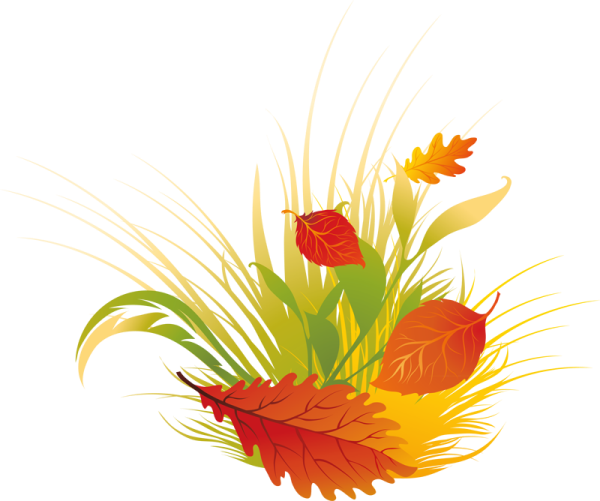 5
Наблюдение за птицами во время кормленияЦели:прививать желание заботиться о птицах;формировать знания о повадках птиц;воспитывать любовь к природе.Ход наблюденияПеред прогулкой оставить корм для птиц на участке. Подвести детей к кормушке для птиц. Понаблюдать, какие птицы первыми прилетели к кормушке (быстрые, юркие, смелые).Маленький мальчишка, в сером армячишке, По двору гуляет, крошки подбирает.Воспитатель задает детям вопросы, предлагает отгадать загадку.Чем птицы собирают зерна? (Клювом, он у них острый; птицыклюют и перелетают на новое место.)Как птицы кричат? Как прыгают?Чик-чирик к зернышкам — прыг. Клюй — не робей! Кто  же это? (Воробей.)Трудовая деятельностьКормление птиц. Цели:побуждать к самостоятельному выполнению  элементарных по­ручений (кормление птиц, уборка участка);воспитывать желание ухаживать за животными.Подвижные игры«Воробушки и кот». Цели:учить мягко спрыгивать, сгибая ноги в коленях;бегать, не задевая друг друга, увертываться от водящего;быстро убегать, находить свое место;—	быть осторожными, занимая место, не толкать товарища.«Попади в круг».Цели:—	совершенствовать умение действовать с разными  предметами;развивать умение бросать предметы в определенном направлении двумя руками;развивать глазомер, координацию движений, ловкость.Выносной материалКорм для птиц, куклы, одетые по погоде, маски-эмблемы, каран­даши, совочки, машинки.
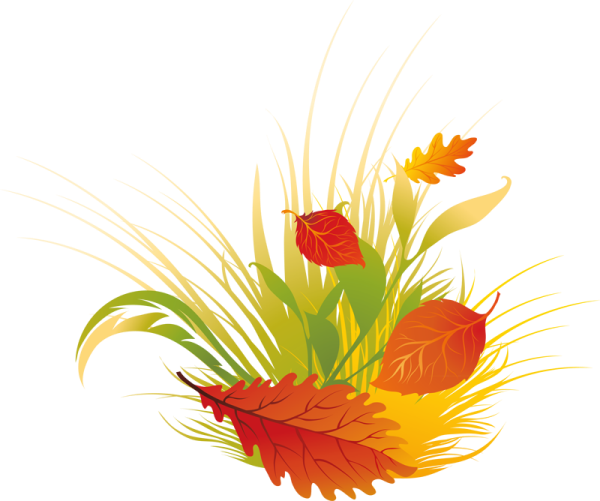 6
Рассматривание клумбыЦели:продолжать учить различать и называть два цветущих растения по цвету, размеру, обращать внимание на их окраску;воспитывать любовь к природе.Ход наблюденияНа прогулке подвести детей к клумбе, где растут ромашки, бар­хатцы. Познакомить детей с растениями, рассказать о них.Бархатцы (тагетес) бывают низкорослыми и высокими, разных золотисто-оранжевых оттенков. Цветки мелкие и крупные, листья рассеченные, пестрые, с резким запахом. Растут быстро, цветут до морозов. Ромашка — высокое изящное растение с мелкими белыми цветочками. Цветет очень долго, до глубокой осени. Хорошо растет на солнечных участках.Трудовая деятельностьВыкапывание бархатцев и пересадка их в ящики для дальней­ших наблюдений в уголке природы.Цель: воспитывать желание участвовать в уходе за растениями. Подвижные игры «Птичка в гнездышке». Цели:учить ходить и бегать врассыпную, не наталкиваясь друг на  друга;приучать быстро действовать по сигналу воспитателя, помогать друг другу.«Найди свой домик».Цель: учить быстро действовать по сигналу, ориентироваться в пространстве.Выносной материалСовочки, мелкие игрушки, спортивные обручи, формочки, лопат­ки, ящики для цветов.
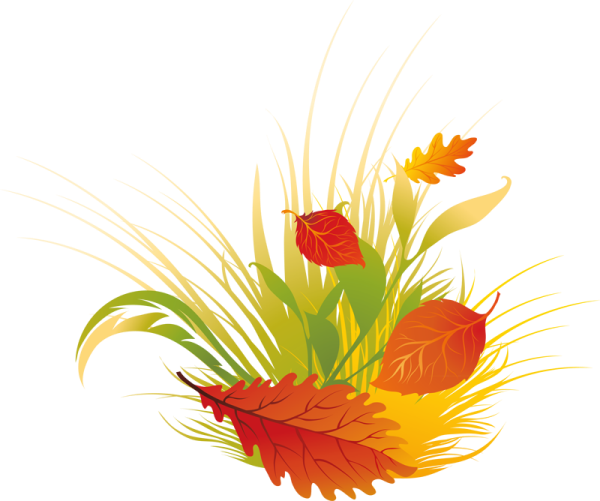 7
Наблюдение за облакамиЦели:—	познакомить с различными природными явлениями;— показать разнообразие состояния воды в окружающей среде;—	формировать творческое отношение к делу.Ход наблюденияЯ сегодня видел сам: Слон гулял по небесам! Фиолетовою тушей, Не в тропических лесах, А у нас, над нашей сушей Слон слонялся в небесах. В синеве он важно плыл Даже солнце заслонил.Предложить детям понаблюдать за облаками, рассказать, что облака состоят из капелек воды. Предложить каждому ребенку выбрать наибо­лее понравившееся облако и проследить, куда оно плывет, быстро двига­ется или медленно. Пусть каждый ребенок даст своему облаку имя.Трудовая деятельностьСбор опавших листьев и другого мусора на участке.Цель: приучать соблюдать порядок на участке детского сада.Подвижные игры:   «Солнышко и дождь».Цели:—	учить ходить и бегать врассыпную, не наталкиваясь друг на друга;—	приучать их быстро действовать по сигналу воспитателя, помогать друг другу.«С кочки на кочку». Цели:продолжать учить подпрыгивать на двух ногах;спрыгивать с высоких предметов, мягко приземляться, сгибая ноги в коленях;совершенствовать навыки перепрыгивания.Выносной материалСовочки, формочки для песочницы, машинки, кубики для игр, мел, перчатки.
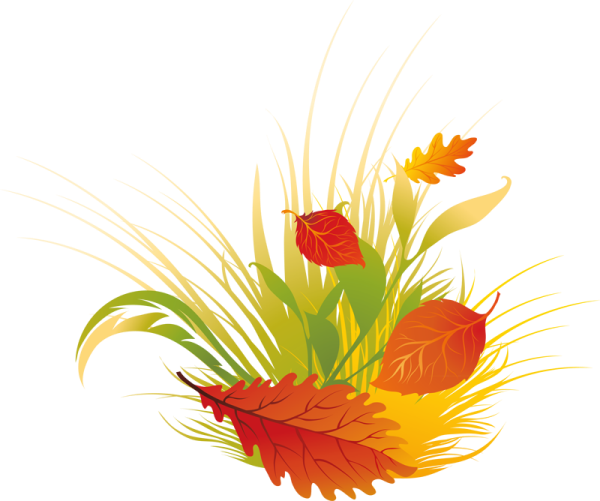 8
Наблюдение за птицамиЦели:продолжить наблюдение за птицами на участке;учить различать основные части тела;развивать и воспитывать бережное отношение к птицам.Ход наблюденияОсенью можно часто увидеть, как на телеграфных проводах или кустах сидят и чирикают воробьи. Обратите внимание детей, что птицы собираются к холоду. Предложите детям покормить птиц, насыпав им хлебных крошек, и понаблюдайте, как птицы клюют корм.Воробей, что ты ждешь?Крошек хлебных не клюешь.Я давно заметил крошки,Да боюсь сердитой кошки.Вместе с детьми рассмотреть внешний вид птиц. (Тело покрыто пухом, перьями, есть крылья; они летают, прыгают, клюют.) Трудовая деятельность Кормление птиц. Цели:  —	побуждать к самостоятельному выполнению элементарных по­ручений (кормление птиц, уборка участка);—	воспитывать желание ухаживать за животными.Подвижные игры:   «Воробушки и кот».Цели:  -  учить мягко спрыгивать, сгибая ноги в коленях;бегать, не задевая друг друга, увертываться от водящего, быстро  убегать, находить свое место;приучать быть осторожными, занимая место, не толкать товарища.«Попади в круг». Цели:совершенствовать умение действовать с разными предметами;развивать умение бросать предметы в определенном направлении двумя руками;развивать глазомер, координацию движения, ловкость.Выносной материалКорм для птиц, куклы, одетые по погоде, маски-эмблемы, карандаш, совочки, машинки.
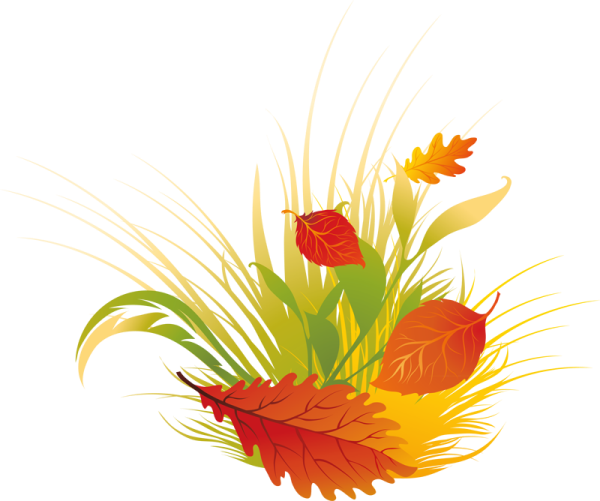 9
Наблюдение за проезжей частью дорогиЦели:познакомить с проезжей частью дороги — шоссе;дать представление о правилах дорожного движения.Ход наблюденияПройти к проезжей части дороги и понаблюдать за движением транспорта. Объяснить, что детский сад находится рядом с дорогой. Это — шоссе.Как река, проспект широк, Здесь плывет машин поток.Спросить, какие машины двигаются по шоссе? Пусть дети назо­вут знакомые автомобили. Обратить внимание на то, что по шоссе двигаются много легковых и грузовых машин, и никто не мешает друг другу. Это потому, что водители соблюдают правила дорожного движения.Трудовая деятельностьСгребание сухих листьев в определенное место. Цель: учить правильно пользоваться граблями, наполнять ведра "до определенной мерки.Подвижные игры«Воробушки и автомобиль».Цель: закреплять знания о правилах дорожного движения. «Перебежки — догонялки».Цель: учить согласовывать свои действия с действиями товари­щей.Выносной материалРули, маски-эмблемы, совочки, формочки, игрушки, мел, ма­шинки.
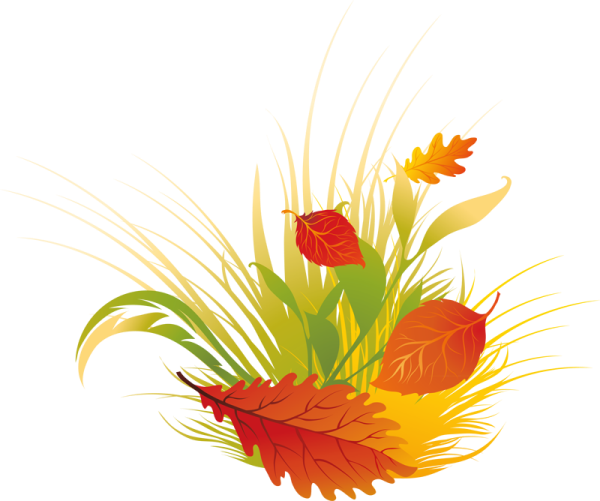 10
Наблюдение за дождемЦель: познакомить с природным явлением — дождем.Ход наблюденияВ дождливую погоду предложить детям понаблюдать из окна, как капли дождя падают на землю. Ранее воспитатель выносит ем­кость для накапливания дождевой воды. Капли стучат по стеклу. Послушать вместе с детьми шум дождя (есть дождик веселый, а есть грустный), определить, какой дождь.Сколько знаю я дождей? — Сосчитайте поскорей. Дождик с ветром, Дождь грибной, Дождик с радугой-дугой. Дождик с солнцем, Дождик с градом, Дождик с рыжим листопадом.Трудовая деятельностьПоливка дождевой водой растений в группе. Цель: воспитывать желание участвовать в уходе за комнатными растениями.Подвижные игры«Солнышко и дождь». Цели: - учить ходить и бегать врассыпную, не наталкиваясь друг на друга;приучать быстро действовать по сигналу воспитателя, помо­гать друг другу.«Лиса в курятнике». Цели:  упражнять в беге, умении действовать по сигналу воспитателя,  спрыгивать со скамейки;учить прыжкам на двух ногах с продвижением вперед на 2—3 метра;совершенствовать навыки перепрыгивания.Выносной материалДля игр в зале: кубы, скамейки, емкости для воды.
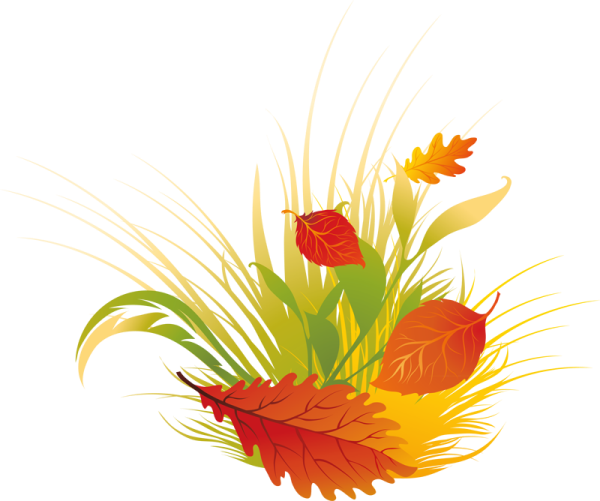 11
Наблюдение за собакойЦели:дать представление о домашнем животном — собаке, ее внешнем виде, поведении;воспитывать любовь к животным.Ход наблюденияНаблюдать за собаками, которых выгуливают хозяева. Охаракте­ризовать внешний вид животного и его поведение. (Собака очень привязана к человеку, она стережет его дом, ходит с ним на охоту.) С хозяином дружит, Дом сторожит.Живет под крылечком, Хвост колечком. Во время прогулки спросить у детей, у кого есть собака, кто за ней ухаживает.Трудовая деятельностьЗаготовка травы для животных уголка природы. Цель: воспитывать желание ухаживать за животными, правильно кормить их.Подвижные игры«Лохматый пес». Цели:—	учить двигаться в соответствии с текстом, быстро менять на­правление движения;—	бегать, стараясь не попадаться водящему.«Кому флажок?».Цели:—	упражнять в прыжках с продвижением вперед, пролезании в обруч;—	воспитывать ловкость, целеустремленность.Выносной материалКуклы, одетые по погоде, маски-эмблемы, карандаши, печатки, совочки, машинки.
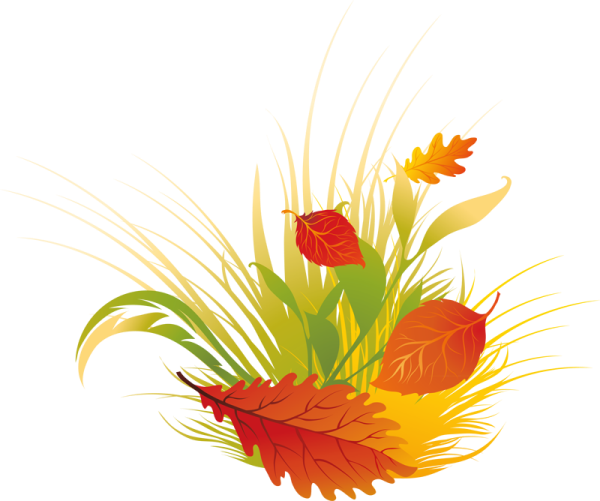 12
Знакомство с пешеходной дорожкой — тротуаромЦели:закреплять знания о правилах поведения на улице;воспитывать внимание и навыки ориентировки в пространстве.Ход наблюденияПригласить детей на прогулку вокруг детского сада. Объяснить им, что с этой минуты они становятся пешеходами и должны строго соблюдать правила дорожного движения: двигаться только по пешеходной дорожке (тротуару), не спешить, быть внимательными, креп­ко держать друг друга за руку, не кричать, внимательно слушать воспитателя.На улице будьте внимательны, дети! Твердо запомните правила эти! Правила эти помни всегда, Чтобы с тобой не случилась беда. Трудовая деятельностьПредложить детям сгребать сухие листья в определенное место, наполнять ими ведерки и уносить в контейнер.Цель: учить правильно пользоваться граблями, наполнять ведер­ки до определенной мерки.Подвижные игры«Воробушки и автомобиль».Цель: закреплять знания о правилах дорожного движения, ориен­тировке в пространстве.«Перебежки — догонялки».Цель: учить согласовывать свои действия с действиями товарищей.Выносной материалКуклы, одетые по погоде, маски-эмблемы, грабельки, ведерки.
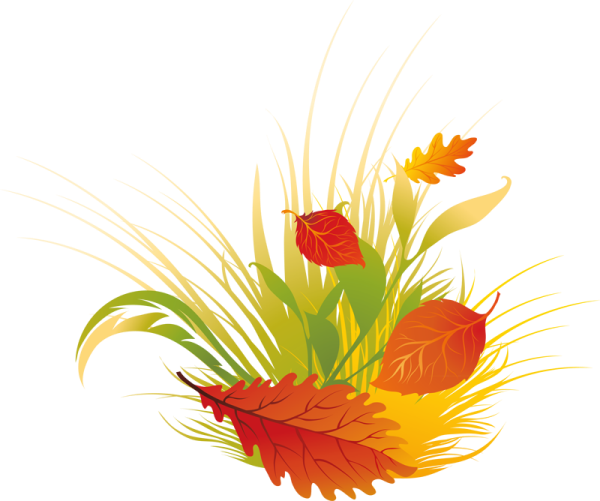 13
Наблюдение за листопадомЦели: учить определять признаки осени;развивать наблюдательность;воспитывать умение радоваться красивому, бережно относить­ся к природе.Ход наблюденияОбратить внимание детей на опавшие листья. Спросить, у всех ли деревьев одинаковые листья. Пусть дети посмотрят, сравнят их по цве­ту, форме, убедятся, что у листьев разных деревьев различная окраска.Падают, падают листья,                       Желтые, красные листья В нашем саду — листопад.                  По ветру вьются, летятРассматривая собранные детьми листья и отбирая самые кра­сивые, спросить, почему они нравятся ребенку. Во время прогулки сделать из листьев шапочку, юбочку для куклы, гирлянды, скла­дывая их черенками. Провести игру: в руках у детей листочки, педагог читает текст, а дети в соответствии с ним выполняют движения.Мы — листочки, мы — листочки, Дети стоят кружком, держа в руках листочки.Мы — осенние листочки.  Мы на веточках сидели,Дунул ветер — полетели.          Разбегаются по дорожкам.Мы летали, мы летали —        Бегают, помахивая листочками.Все листочки так устали.Перестал дуть ветерок —Все уселися в кружок.            Садятся на корточки, листочкидержат над головой.Ветер снова вдруг подул        Разбегаются по дорожке.И листочки с веток сдул.Все листочки полетели           Подкидывают листья вверх.И на землю тихо сели.Трудовая деятельность:    Сбор разноцветных листьев.Цель: побуждать к самостоятельному выполнению элементарных поручений.Подвижные игры:       «Птицы в гнездышках». Цели:   —	учить ходить и бегать, врассыпную, не наталкиваясь друг на  друга;—	приучать быстро действовать по сигналу воспитателя, помо­гать друг другу.«Найди свой домик».  Цель: учить быстро действовать по сигналу, ориентироваться в пространстве.Выносной материал:  Совочки, мелкие игрушки, спортивные обручи, карандаши, формочки.
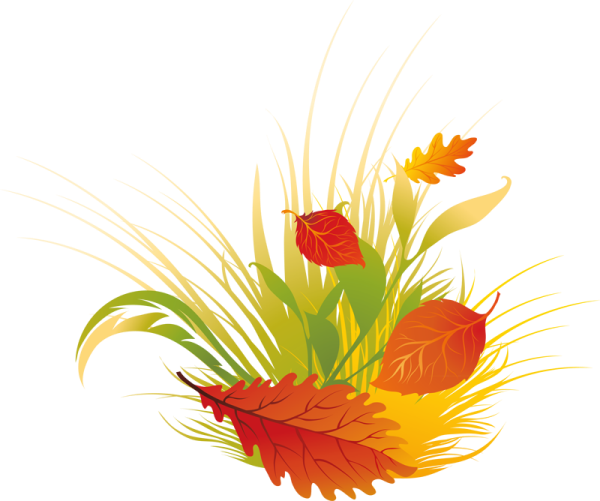 14
Наблюдение за солнцемЦели:  —	вырабатывать представление о том, что когда светит солнце —  на улице тепло;—	поддерживать радостное настроение.Ход   наблюденияВ солнечный день предложить детям посмотреть в окно. Смотрит солнышко в окошко, Смотрит в нашу комнату. Мы захлопаем в ладошки, Очень рады солнышку.Выйдя на участок, обратить внимание детей на теплую погоду. (Сегодня светит солнышко — тепло.)Солнце огромное, раскаленное. Обогревает всю землю, посылая ей лучи. Вынести на улицу маленькое зеркало и сказать, что солнце послало свой лучик детям, чтобы они поиграли с ним. Навести луч на стену.Солнечные зайчики играют на стене, Помани их пальчиком — пусть бегут к тебе.Вот он светленький кружок, вот, вот, левее, левее — убежал на потолок.По команде «Ловите зайчика!» дети пытаются поймать его. Трудовая деятельность:  Сбор камней на участке.Цель: продолжать воспитывать желание участвовать в труде.Подвижные игры:  «Мыши в кладовой».Цель: учить бегать легко, не наталкиваясь друг на друга, дви­гаться в соответствии с текстом, быстро менять направление дви­жения.«Попади в круг». Цели: совершенствовать умение действовать с предметами;учить попадать в цель;развивать глазомер, ловкость.Выносной материалМешочки с песком, мячи, обручи, мелкие игруш
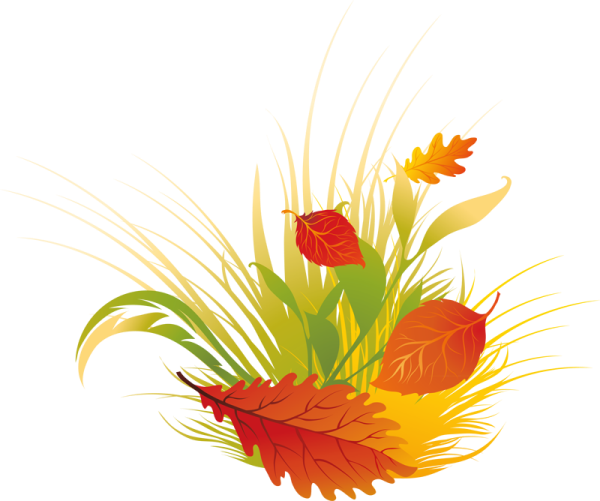 15
Наблюдение за кошкойЦели:  -  расширять представление о домашнем животном — кошке;воспитывать желание заботиться о животных.Ход   наблюденияБеседа на тему «Кто из животных живет с человеком дома?».Острые ушки, на лапках — подушки! Усы, как щетинки, дугою спинка. Днем спит, на солнышке лежит. Ночью бродит, на охоту ходит. Молоко пьет, песенки поет. Тихо в комнату войдет, Замурлычет, запоет.Что есть у кошки и как она ходит? Рассказы детей о кошке и котятах. Дополнить: кошка — домашнее животное, живет с челове­ком, залезает на колени, мурлычет. Человек ее любит, заботится о ней, разговаривает с ней, угощает молоком.Трудовая деятельностьЗаготовка травы для животных уголка природы. Цель: воспитывать желание ухаживать за животными, правильно кормить их.Подвижные игры«Перебежки — догонялки». Цели:—	согласовывать свои действия с действиями товарищей.«Догони меня».Цели:учить быстро действовать по сигналу, ориентироваться в пространстве;развивать ловкость.Выносной материалКуклы, одетые по погоде, маски-эмблемы, карандаши, печатки, со­вочки, машинки.
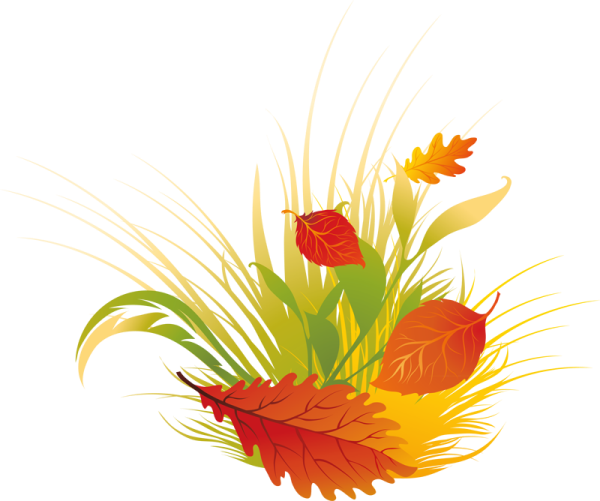 16
Наблюдение за транспортомЦель: учить различать транспорт по внешнему виду. Ход наблюденияМашина, машина, машина моя, Работаю ловко педалями я. Машину веду у всех на виду, Катаюсь на ней во дворе и в саду.Понаблюдать с детьми за движением легкового автомобиля. Объяснить, что машину ведет водитель, он сидит впереди, а все остальные являются пассажирами. Разговаривать во время движе­ния с водителем нельзя, чтобы автомобиль не столкнулся с други­ми автомобилями.Трудовая деятельностьУборка территории.Цель: учить правильно пользоваться веничками.Подвижные игры«Автомобили», «Самолеты». Цели:приучать соблюдать правила дорожного движения;закреплять знания о грузовых машинах.Выносной материалРули, совочки, формочки, игрушки, мел, машинки.
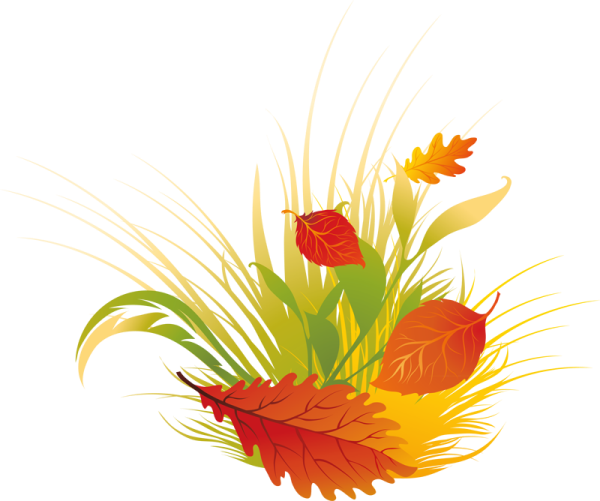 17
Рассматривание осеннего дереваЦель: формировать знания об основных частях дерева, их высоте и толщине.Ход наблюденияПоспевает брусника, стали дни холоднее, И от птичьего крика в сердце только грустнее. Стаи птиц улетают прочь, за синее море, Все деревья блистают в разноцветном уборе.Подвести детей к дереву, вспомнить его основные части. Дать детям наглядное представление, что деревья бывают разной толщи­ны и высоты. Напомнить, что на ветвях растут листья, но с наступле­нием осени они опадают. Предложить погладить ствол дерева. Обратить внимание, что дерево высокое, и чтобы его рассмотреть, надо поднять голову. Предложить найти низкое дерево. Рассмотреть ствол молодого и старого дерева, сравнить. Предложить побегать по опав­шим листьям деревьев.Трудовая деятельностьВместе с детьми обрезать сломанные веточки у деревьев. Взрых­лить землю граблями, подсыпав ее к корням деревьев, объяснить для чего это делается.Цели:воспитывать желание участвовать в уходе за растениями;прививать бережное отношение к природе.Подвижные игры«Птицы в гнездышках». Цели:учить ходить и бегать врассыпную, не наталкиваясь друг на друга;быстро действовать по сигналу воспитателя, помогать друг другу.«Зайцы и Жучка».Цель: упражнять в метании в горизонтальную цель, пролезании под шнуром.Выносной материалДетские грабли, кубики для подвижной игры, игрушки для игр с песком, куклы, одетые по погоде, коляски для кукол, машинки.
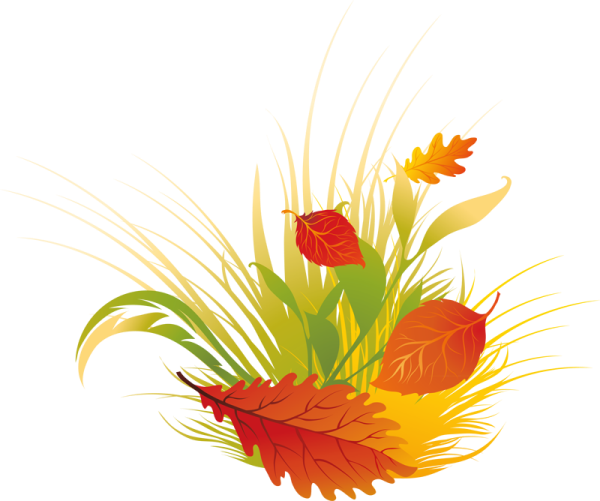 18
Наблюдение за птицамиЦели:расширять представление о птицах;формировать знания о том, какие птицы чаще всего прилета­ют к кормушке, чем их надо подкармливать;воспитывать доброе отношение к пернатым.Ход   наблюденияОбратить внимание детей на нахохлившихся ворон, прыгающих воробьев. Рассказать, что птицы прилетают ближе к людям, надеясь, Что они их накормят.Скачет, скачет воробей, Кличет маленьких детей: «Киньте крошек воробью, Я вам песенку спою: Чик-чирик!»Объяснить детям, что о птицах надо заботиться, кормить их хлеб­ными крошками, пшеном. Вместе с детьми повесить кормушку для птиц. Пройти вокруг детского сада и посмотреть, где повесили дети кормушки.Трудовая деятельностьНасыпание корма для птиц, расчистка дорожки к кормушке. Цель: воспитывать желание ухаживать за животными, правильно их кормить.Подвижные игры:  «Бездомный заяц». Цели:  упражнять в умении бегать, не наталкиваясь друг на друга;быстро менять направление движения;воспитывать ловкость и выносливость.«Догони меня».Цель:  -  учить быстро действовать по сигналу, ориентироваться в пространстве;развивать ловкость.Выносной материал   Корм для птиц, куклы, одетые по погоде, маски-эмблемы, каран­даши, печатки, совочки, машинки.
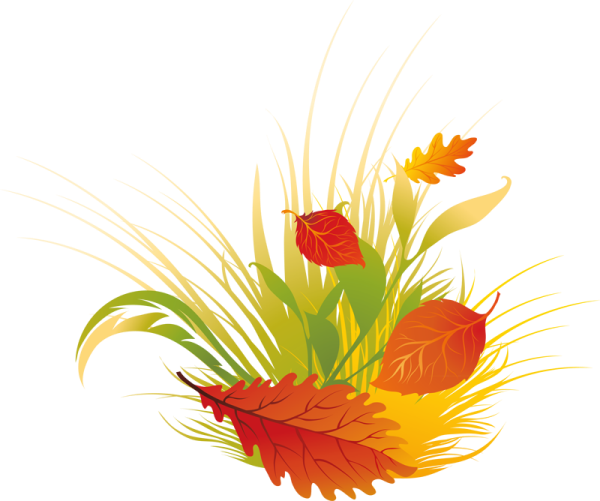 19
Наблюдение за грузовым транспортомЦель: учить различать по внешнему виду грузовой транспорт.Ход наблюденияНе летает, не жужжит — Жук по улице бежит. И горят в глазах жука Два блестящих огонька.Познакомить детей с машиной, на которой привозят продукты. Назвать ее основные части. (Кабина, кузов, руль, колесо, окна, кран.) Понаблюдать, как разгружают продукты из машины, объяснить, что продукты — это груз для нее. Рассказать, какую важную работу выполняет эта машина.Трудовая деятельностьПодметание дорожки, ведущей к участку.Цель: учить правильно, пользоваться веничками.Подвижные игры:  «Автомобили», «Самолеты». Цели:приучать соблюдать правила дорожного движения;закреплять знания о грузовых машинах.Выносной материалРули, совочки, формочки, игрушки, мел, машинки.
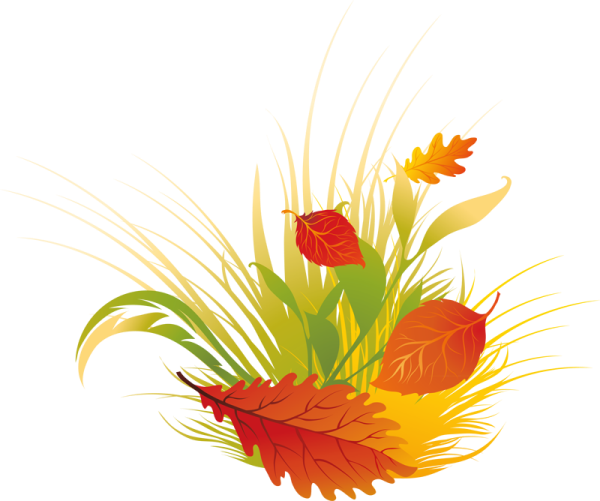 20
Наблюдение за растительным миромЦели:—	формировать представление об особенностях ели, по которымее можно выделить среди других деревьев;—	воспитывать бережное отношение к природе.Ход   наблюденияНа участке воспитатель предлагает детям найти дерево, послушав стихотворение.Ее всегда в лесу найдешь — Пойдешь гулять и встретишь. Стоит колючая, как еж, Зимою в платье летнем.Подвести детей к ели. Обратить их внимание на характерные особенности. (Вместо листьев иголки, всегда зеленая, ветви внизу длин­ные, вверху короткие.) Предложить пройти по всей территории дет­ского сада и найти ели. Объяснить, чем выше ель, тем она старше.Трудовая деятельностьВместе с детьми обрезать сломанные веточки у деревьев. Взрых­лить землю граблями, подсыпав ее к корням деревьев, объяснить, для чего это делается.Цели:воспитывать желание участвовать в уходе за растениями;прививать бережное отношение к природе.Подвижные игры«Встречные перебежки». Цели:повышать двигательную активность;развивать меткость, ловкость, выносливость.«Ловкая пара»Цель: развивать глазомер, достигая хорошего результата. Выносной материалДетские грабли, кубики для подвижной игры, игрушки для игр с песком, куклы, одетые по погоде, коляски для кукол, машинки.
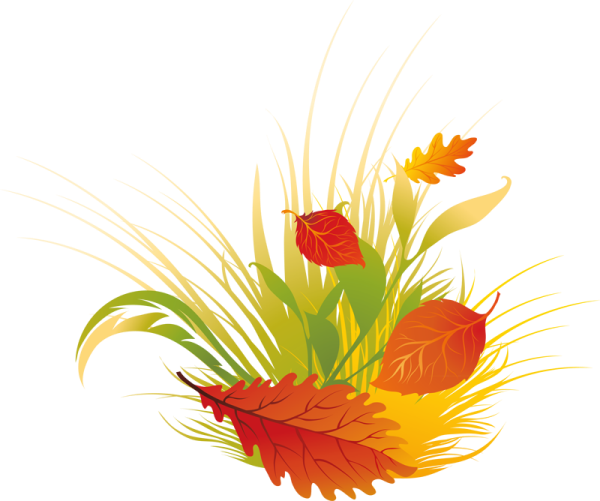 21
Наблюдение за работой дворникаЦели:воспитывать уважение к труду людей;учить приходить на помощь окружающим.Ход   наблюденияВоспитатель загадывает детям загадку.Скручена, связана,На кол навязанаИ по дому пляшет. (Метла.)Предоставить детям самостоятельно поиграть на участке, обра­тить внимание на работу дворника: «Посмотрите, как он старается, подметает дорожки, чтобы вам было где играть». Уточнить, что двор­ник выполняет свою работу хорошо, ловко действуя метлой и лопа­той. Подвести детей к дворнику, который объяснит, что нельзя ло­мать деревья, бросать мусор на землю, участок нужно содержать в чистоте. Подсказать детям, что нужно поблагодарить дворника за работу, но не только словами, но и делами. Предложить детям со­брать мусор на участке.Трудовая деятельностьПодметание веничками дорожек на участке. Цель: учить правильно пользоваться веничками, доводить нача­тое дело до конца.Подвижные игры«Мы — шоферы».Цель: учить ориентироваться в пространстве.«Найдем фибок».Цели:учить согласовывать свои действия с действиями товарищей;развивать внимание, следить за правильностью выполнениязадания.Выносной материалРули, маски-эмблемы, совочки, формочки
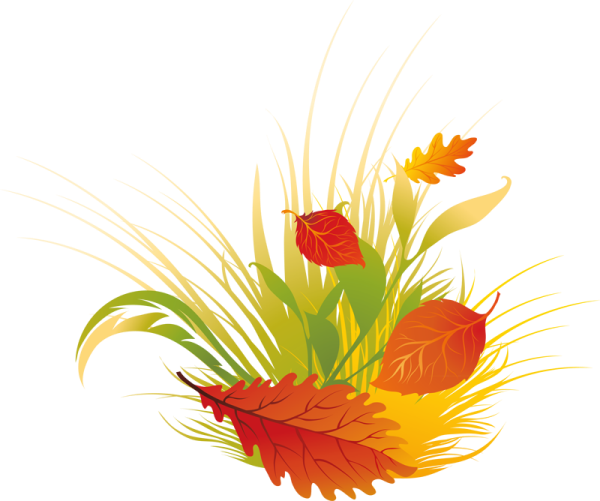 22
Наблюдение за первым снегомЦели:познакомить с природным явлением — снегом;показать разнообразие состояния воды в окружающей среде.Ход  наблюденияНахмурилось небо, наверно, не в духе, Летают, летают белые мухи! И носятся слухи, что белые мухи Не только летают, но даже и тают.Задать вопрос детям: «О каких белых мухах идет речь в стихо­творении?» Предложить поймать снежинку на ладошку, лицо. Что произошло со снежинкой? Во что она превратилась? Предложить детям поймать снежинку на пальто, варежку и рассмотреть ее.Трудовая деятельностьУтепление корней растений вместе с воспитателем. Цели:  воспитывать желание участвовать в уходе за растениями;закреплять знания о способах адаптации растений зимой;учить бережно относиться к растительному миру.Подвижные игры«Мыши в кладовой». Цели:  учить бегать легко, не наталкиваясь друг на друга;двигаться в соответствии с текстом, быстро менять направление движения.«Попади в круг».    Цели:     — совершенствовать умение обращаться с предметами;—	учить попадать в цель, развивать глазомер, ловкость.Выносной материал:    Мешочки с песком, мячи, обручи, мелкие игрушки, формочки, пе­чатки, карандаши, ведерки, совочки.
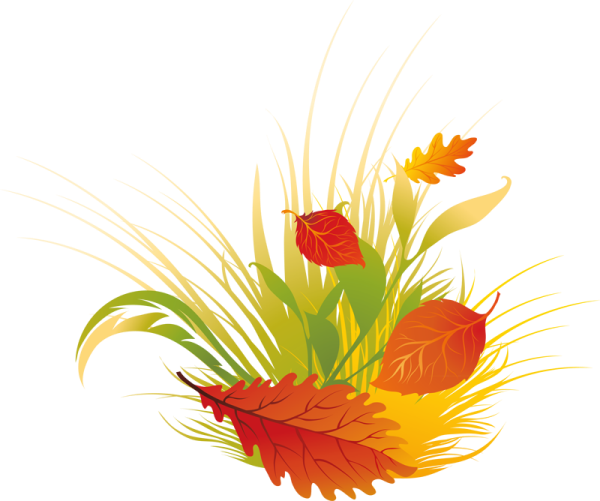 23
Наблюдение за собакойЦели:расширять представление о домашнем животном — собаке, ее внешнем виде, поведении;воспитывать любовь к животным.Ход наблюденияРассказать детям: рядом с домом стоит маленький домик — буд­ка, в которой живет зверь. Этот зверь грозно рычит, громко лает, у него острые зубы, он грызет кости. Кто этот зверь?Заворчал живой замок, Лег у двери поперек, Две медали на груди. Лучше в дом не заходи!Дети вместе с воспитателем рассматривают собаку. Собака — до­машнее животное, она любит своих хозяев, охраняет жилище, лаем предупреждает, что пришли чужие. Радуется, когда приходит хозяин. Хозяин тоже любит собаку, заботится о ней, строит для нее дом, кормит днем и вечером.Трудовая деятельность:  Кормление птиц.Цель: побуждать к самостоятельному выполнению элементарных поручений.Подвижные игры:  «Мы — веселые ребята». Цели:- четко проговаривать текст в игре, соблюдать правила игры;согласовывать свои действия с действиями товарищей.«Догони меня». Цели:   -  учить быстро действовать по сигналу, ориентироваться в пространстве;развивать ловкость.Выносной материал:  Корм для птиц, куклы, одетые по погоде, маски-эмблемы, каран­даши, печатки, совочки, машинки.
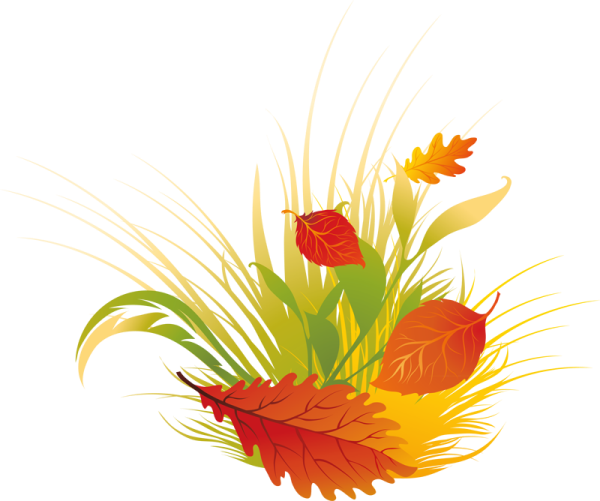 24
Наблюдение за работой шофераЦели:знакомить с работой шофера;воспитывать положительное отношение к труду взрослых.Ход наблюденияПри выходе на прогулку обратить внимание детей на продукто­вую машину, предложить всем подойти к ней поближе. Познако­мить детей с шофером и попросить рассказать, что он возит в машине  и как управляет ей. После рассказа обойти машину, рассмотреть кузов, кабину.А в кузове — важные,Срочные грузы:	Цемент и железо,Изюм и арбузы.Работа шофераТрудна и сложна,Но как она людямПовсюду нужна.Трудовая деятельностьПодметание веничками дорожек на участке. Цель: учить правильно пользоваться веничками, доводить нача­тое до конца.Подвижные игры«Горелки».Цель: учить внимательно слушать команды воспитателя. «Перебежки — догонялки».Цель: учить согласовывать свои действия с действиями товари­щей.Выносной материалРули, маски-эмблемы, совочки, формочки, игрушки, мел, машинки.
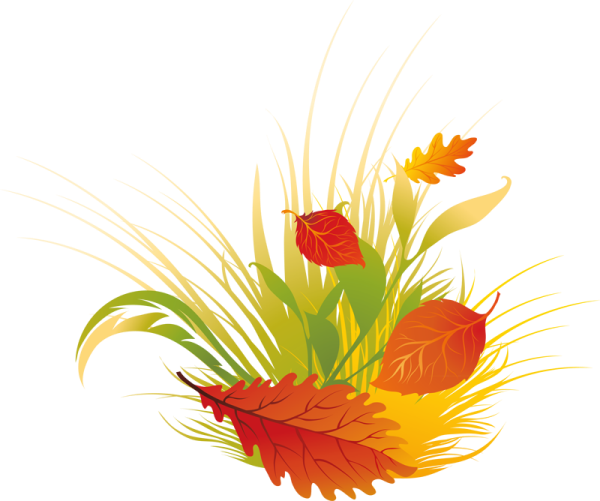 25
Наблюдение за растительным миромЦели:знакомить со строением дерева;воспитывать бережное отношение к природе.Ход   наблюденияВоспитатель загадывает детям загадку.Что же это за девица?Ни швея, ни мастерица,Ничего сама не шьет,А в иголках круглый год. (Ель.) Рассказать о строении ели: ствол, покрыт коричневой корой, много веток, которые постепенно увеличиваются книзу. Все веточки по­крыты жесткими, колючими иголками и коричневыми шишками. Предложить детям погладить ствол, прижаться к нему щекой, потро­гать иголки, чтобы они получили не только зрительное, но и так­тильное представление.Колкую, зеленую срубили топором, Колкая, зеленая к нам приходит в дом.Трудовая деятельностьСбор опавших листьев вокруг деревьев, уход за поломанными ветками. Цели:- побуждать к самостоятельному выполнению элементарных по­ручений;воспитывать желание ухаживать за растениями;—	учить бережному отношению к природе.Подвижные игры«По ровненькой дорожке». Цели:развивать согласованность движения рук и ног;приучать ходить свободно в колонне по одному;развивать чувство равновесия, ориентировку в пространстве.«Кролики».Цели:  - учить прыгать на двух ногах, продвигаясь вперед;развивать ловкость, уверенность в себе.Выносной материалМаски-медали для подвижных игр, совочки, грабли, ведерки, иг­рушки, машинки, формочки, палочки, печатки.
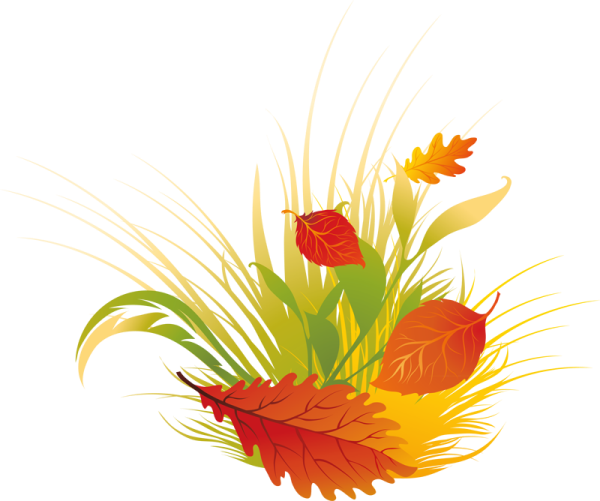 26
Наблюдение за льдомЦели:  —	знакомить с природным явлением — льдом;—	формировать представление о состоянии воды в окружающей  среде.Ход   наблюденияМне серая лужа простудой грозила. Расплюхалась грязь и вовсю моросило. И не было в мире скучнее двора,Чем тот, где гулять я пытался вчера. Сегодня на ветках ни капли, а льдинки. По грязи хожу, не запачкав ботинки. А бывшая лужа с водой ледяной Дрожит и трещит, хрустит подо мной.Сопровождать чтение стихотворения действиями. Что произошло с лужей? Вода превратилась в лед. В холодное время лужи покрыва­ются тонкой корочкой льда. (Пусть дети проткнут палочкой лед.) В мороз лужи промерзают до дна.Трудовая деятельность:  Заливка ледяной дорожки вместе с воспитателем. Цели:  - учить аккуратно поливать из лейки;воспитывать желание помогать взрослым в работе.Подвижные игры:  «Пройди бесшумно». Цели:  - ходить четко, ритмично, с хорошей осанкой и координацией  движений;двигаться в соответствии с текстом, быстро менять направле­ние движения.«Послушные листья». Цели:  - учить внимательно слушать команды воспитателя;развивать внимание, следить за правильностью выполнения  задания.Выносной материал:  Мешочки с песком, мячи, обручи, мелкие игрушки, формочки, пе­чатки, карандаши, палочки, ведерки, совочки.
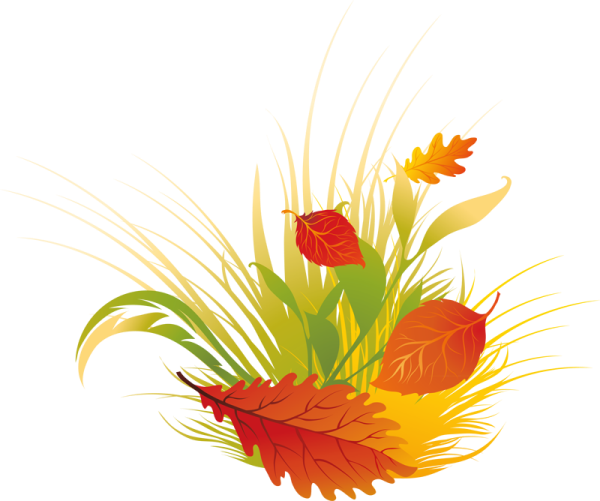 27
Наблюдение за морозными узорамиЦель: рассмотреть на окне морозные узоры.Ход   наблюденияНе дождавшись тепла среди зимнего дня, Распустились цветы на окне у меня. Подошел я к цветам, стала мокрой щека,Оттого, что окна коснулся слегка. Подошел я к цветам, но не пахли они. Для чего ж они выросли в зимние дни?Наблюдать за морозными узорами на стекле. На что они похожи? Пусть дети сравнят узоры на разных окнах. Одинаковые ли узоры рисует мороз? Какие узоры получились самыми красивыми? Что будет, если пальчиком дотронутся до окон с узорами?Трудовая деятельностьСгребание снега в определенное место.Цель: приучать соблюдать чистоту и порядок на участке детского сада.Подвижные игры«Догони свою пару». Цели:  - выполнять движения по сигналу воспитателя;четко ориентироваться при нахождении своей пары.«Не попадись».Цели:  —	упражнять в беге в разных направлениях;—	развивать медленный и быстрый бег, ориентировку в пространстве.Выносной материалДеревянные лопатки.
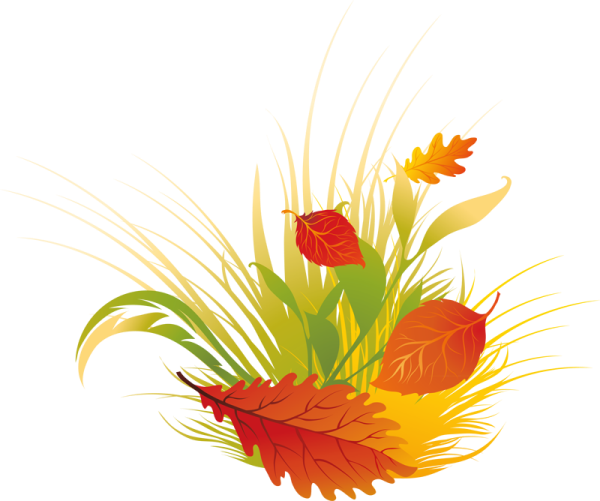 28
Наблюдение за ельюЦель: формировать представление о ели, ее красоте. Ход   наблюденияВоспитатель подводит детей к ели, обращает внимание на ее строй­ность, зеленый наряд.Ее всегда в лесу найдешь — Пойдешь гулять и встретишь. Стоит колючая, как еж, Зимою в платье летнем.Воспитатель обращает внимание детей, что находиться рядом с елью очень приятно (она красива и полезна), ее аромат целителен для здоровья. Спрашивает, что красивого дети находят в елочке. Пред­лагает попеременно глубоко дышать с открытыми глазами и смот­реть на нее.Трудовая деятельностьСгребание снега лопатой, расчистка дорожки.Много снега, негде бегать. На дорожке тоже снег. Вот, ребята, вам лопаты, Поработаем для всех.Цель: учить действовать лопатками, сгребая снег в определенное место.Подвижная игра«Идите ко мне». Цели:учить выполнять задание воспитателя;ходить прямо, сохраняя заданное направление.Выносной материалЛопатки, формочки для снега, детские санки, совочки.
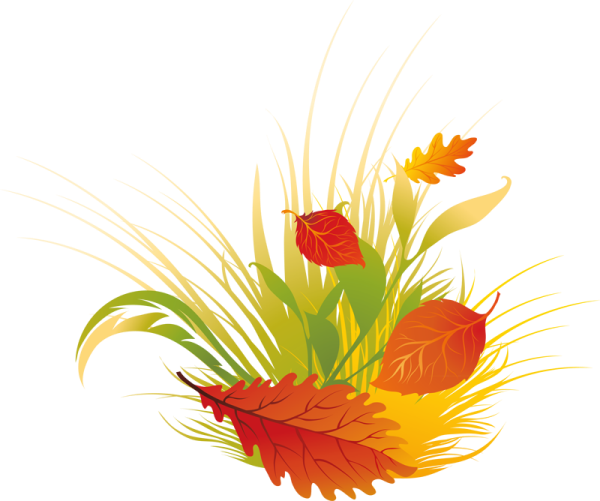 29
Наблюдение за облакамиЦель: формировать понятия об облаках и тучах. Ход  наблюденияЯ вконец себя измучил,Все никак не мог понять:И откуда эти тучи появляются опять?Но помог однажды случай:Мы ходили по грибы,У лесов сторожки тучиВыползали из трубы.Обратить внимание детей на небо. Серые, темные облака движут­ся по нему, их называют тучами. Они низко плывут над землей, из них идет дождь или снег. Предложить детям нарисовать на снегу запомнившуюся тучу.Трудовая деятельностьСгребание снега для снежных построек.Цель: побуждать к самостоятельному выполнению элементарных поручений, оказывать помощь взрослым.Подвижные игры«Воробушки и кот». Цели:—	учить мягко спрыгивать, сгибая ноги в коленках;бегать, не задевая друг друга, увертываясь от ловящего;приучать к   осторожности.«Бегите ко мне».Цель: учить ориентироваться по звуку, двигаться в сторону звука.Выносной материалЛопатки, карандаши, маски для игр, формочки для игры со сне­гом, кукла, одетая по погоде, детские игрушечные санки.
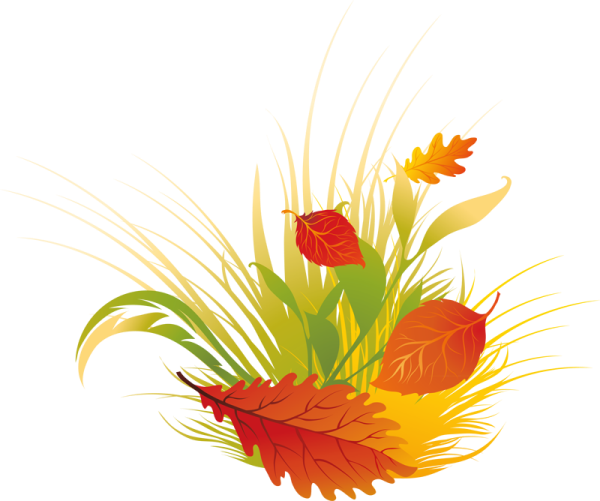 30
Наблюдение за осенним лесомЦели:расширять представление об осеннем лесе;учить видеть красоту осеннего пейзажа.Ход   наблюденияПодвести детей к такому месту, где лес виден издали, хорошо просматривается.Обратить внимание на красоту леса поздней осенью. Деревья «надели» зимний наряд, снег покрыл их верхушки, кругом белым-бело, и только елки и сосенки по-прежнему зеленые.Трудовая деятельностьИзготовление снежных построек. Цели:учить правильно носить снег для постройки, помогать товарищам в выполнении трудовых действий;помогать правильно строить из снега домик, соизмерять вели­чину домика с величиной игрушки, аккуратно и достаточноглубоко вырезать отверстие (дверку).Подвижные игры«Найди нас».Цель: закреплять название объектов на участке, ориентировку в пространстве.«У оленя дом большой».Цель: закреплять умение соотносить движения с текстом.Выносной материалЛопатки, санки, ведерки, кукла, совочки, клеенки для катания с горки.
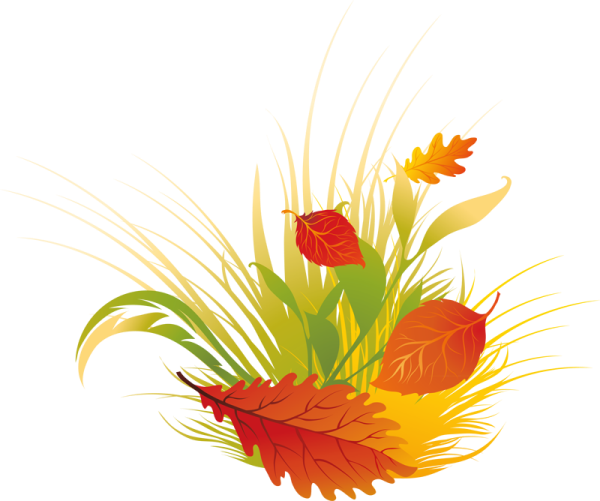 31
Наблюдение на огородеЦель: формировать представление об изменениях в природе по­здней осенью.Ход   наблюденияПривести детей на огород. Вспомнить, что они видели в начале осени. (На грядках росли лук, картофель, свекла.) Тогда дети старших групп занимались уборкой урожая, а затем посадкой чеснока. Сейчас все грядки покрыты снегом. Снег укрыл землю, корни плодов. Чем больше снега будет лежать в огороде, тем теплее будет клубнике, чесноку.Воспитатель задает детям загадку.Пришла девушка Беляна —Побелела вся поляна. Всю зиму пролежит, Весной в землю убежит. (Снег.)Трудовая деятельностьИзготовление снежных построек. Цели:учить правильно носить снег для постройки;помогать товарищам в выполнении трудовых действий;учить правильно строить из снега домик, соизмерять величи­ну домика с величиной игрушки, аккуратно и достаточно глу­боко вырезать отверстие (дверку).Подвижные игры«Совушка».Цель: учить слаженным действиям по сигналу воспитателя.«Жмурки».Цель: быстро действовать при потере равновесия.Выносной материалЛопатки, санки, ведерки, кукла, совочки, клеенки для катания с горки.
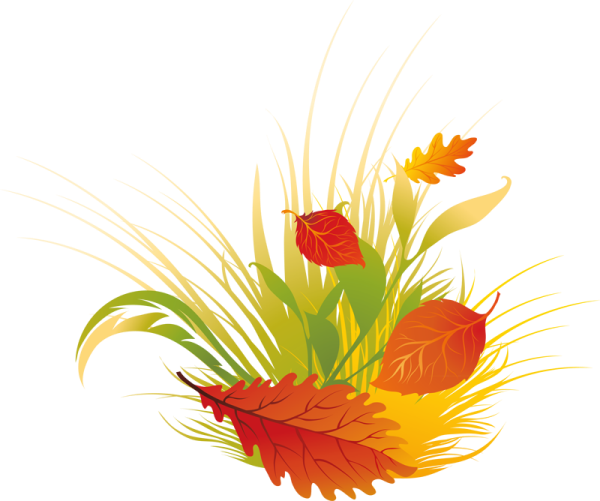 32
Наблюдение за сезонным явлением — инеем, заморозкамиЦель: формировать представление об инее как об одном из со­стояний воды.Ход   наблюденияОбратить внимание на иней. Иней — это капельки водяного пара, только замерзшие, как снежинки. Пусть дети внимательно рассмотрят иней на деревьях и кустарниках, прикоснутся ладошкой к ветке, покрытой инеем. Что произошло с веткой и ладошкой? Куда исчез иней?И не снег, и не лед,А серебром деревья уберет.Стоят деревья в инее —То белые, то синие.Столбами синеватымиСтоят дымки над хатами.И все на свете в инее —То белое, то синее.Трудовая деятельность: Сооружение снежной клумбы.Цель: побуждать оказывать помощь взрослым.Подвижные игры:   «Краски». Цели: учить запоминать цвет краски, быстро бегать по сигналу вос­питателя, быть внимательным;упражнять в беге в нужном направлении до  определенного  места;«Волк и козлята». Цели:  учить игровой деятельности со строгим  соблюдением правил;развивать ловкость, уверенность в себе;воспитывать смелость.Выносной материал:  Лопатки, формочки для игры со снегом, печатки
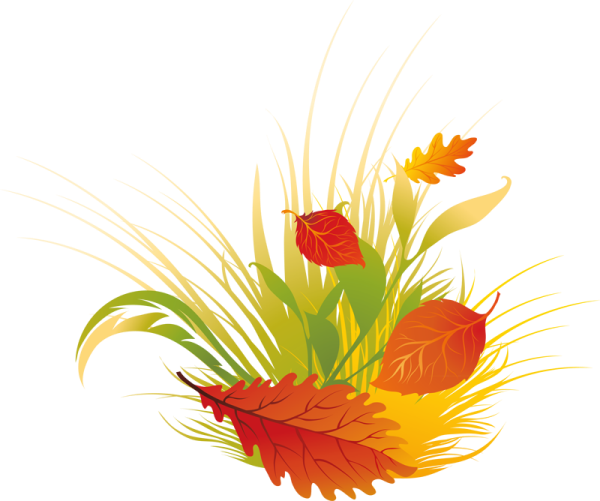 33
Наблюдение за кошкойЦель: закрепить представление у детей характерных особеннос­тей кошки.Ход наблюденияМягонькие лапки,А в лапках — цап-царапки.Обратить внимание детей на настороженные уши у кошки — она может улавливать любой шорох. У кошки большие глаза, которые хорошо видят в темноте. Она чувствует — холодная или горячая  пища. У кошки мягкие подушечки на лапках. Она может тихо, не слышно подкрадываться. Показать детям, как кошка лазает по забо­ру, дереву выпуская когти.Отворилась тихо дверь, И вошел усатый зверь. Сел у печки, жмурясь сладко, И умылся серой лапкой. Берегись мышиный род, На охоту вышел кот.Трудовая деятельностьСгребание снега для строительства снежного домика для куклы. Цель: побуждать оказывать помощь взрослым.Подвижная игра«По трудной дорожке».Цель: развивать согласованность рук и ног при движении, чув­ство равновесия, ловкость.Выносной материалЛопатки, формочки для игры со снегом, медали для подвижной игры, кукла, одетая по погоде.
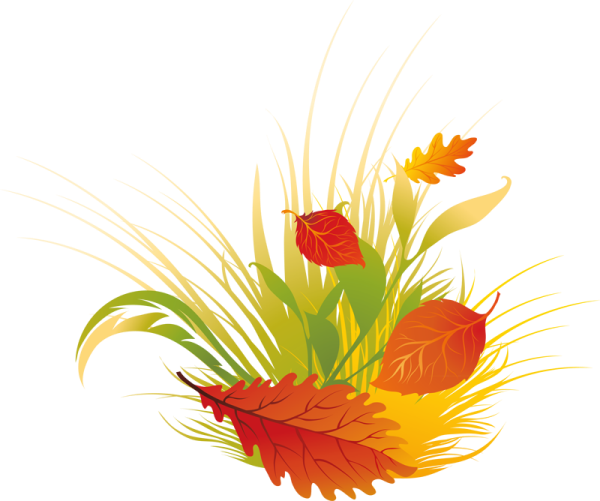 34
Наблюдение за ветромЦели:продолжать наблюдение за ветром;учить определять направление ветра.Ход   наблюденияПосмотреть на верхушки деревьев. В какую сторону они накло­няются? Откуда дует ветер? Поднять флажки над головой и по­смотреть, в какую сторону развевается полотнище у флажков. Дети определяют направление ветра по развевающимся полотнам. Пред­ложить детям пробежать с флажком по направлению ветра и против него.Трудовая деятельностьСгребание снега с дорожек. Цели:приучать соблюдать чистоту и порядок на участке детского сада;побуждать оказывать взрослым помощь.Много снега, негде бегать, На дорожке тоже снег. Вот, ребята, вам лопаты, Поработаем для всех.Подвижные игры«Воробушки и кот». Цели:учить мягко спрыгивать, сгибая ноги в коленях;бегать, не задевая друг друга, увертываться от ловящего;быть осторожными.«Живой лабиринт».Цель: развивать чувство равновесия, ловкость, быстроту движе­ний.Выносной материалФлажки, маски для подвижных игр, венички, формочки, каранда­ши, палочки, печатки.
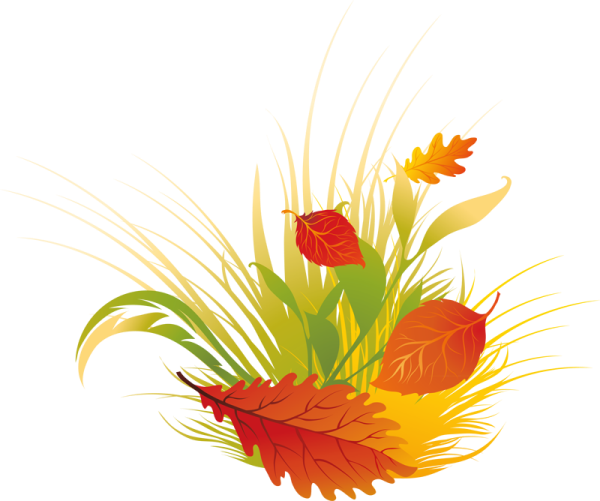 35
Наблюдение за кустикамиЦели:формировать представление об основных частях кустарника;воспитывать бережное отношение к растительному миру.Ход   наблюденияПодвести детей к кустарнику, спросить, чем это растение отлича­ется от березы, ели. Попросить детей показать ствол растения. Сде­лать вывод, что у кустарника нет ствола, есть ветви, которые растут от корня. Ветви тоньше ствола. Кустарник ниже дерева. Показать ребятам красавицу рябинку, дать попробовать ягодки.Красную ягоду дала мне рябина.Думал я, что сладкая,А она как хина.То ли это ягодка просто не дозрела,Толь рябинка хитрая подшутить хотела.Трудовая деятельностьСгребание снега лопатой, расчистка дорожек. Цель: учить действовать лопатками, сгребая снег в определенное место.Подвижная игра«Бегите ко мне».Цель:учить выполнять задание воспитателя;ходить прямо, сохраняя заданное направление.Выносной материалЛопатки, формочки для снега, детские санки, совочки.
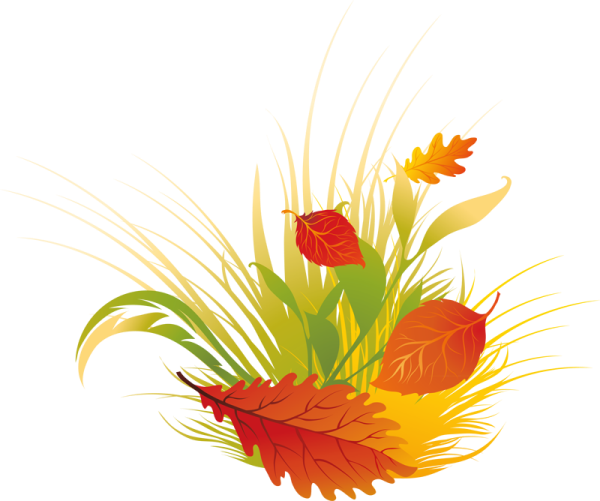 36
Наблюдение за птицами Цели:продолжать наблюдение за птицами, их повадками;сравнить воробья и голубя.Ход наблюденияПеред прогулкой воспитатель говорит детям, что нужно взять хлеб для того, чтобы покормить голубей. Придя на место, сначала рассмот­реть их, спросить, много ли голубей? Посмотреть, как голуби будут клевать. Обратить внимание детей, что у голубей есть глаза — они видят корм, когда им насыпают, есть клюв — они клюют крошки, есть ноги — они ходят, есть хвост и крылья — они летают. Голуби бывают разного цвета и величины. Голубей иногда называют «сизарями».Трудовая деятельностьПриготовление корма для птиц вместе с воспитателем. Цели:- воспитывать желание участвовать в уходе за птицами;приучать детей с помощью взрослых кормить птиц.Подвижные игры«Раз, два, три — беги!». Цели:- упражнять в умении действовать по сигналу;развивать быстроту бега, слаженность коллективных действий.«Догони меня».Цели:   -  учить быстро ориентироваться в пространстве;развивать ловкость.Выносной материалМаски для подвижных игр, корм для птиц, формочки для игр, карандаши, печатки.
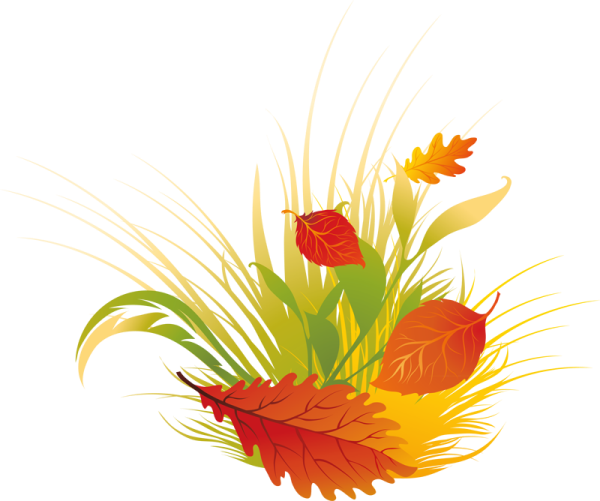 37
Наблюдение за птицамиЦели: продолжать наблюдение за птицами, их повадками;сравнить воробья и голубя.Ход    наблюденияНачните наблюдение после того, как подкормите птиц.Голуби, голуби —Раз, два, три.Прилетели голуби-сизари.Сели и нахохлились у дверей.Кто накормит крошками сизарей?Рассмотреть внешний вид птиц, вспомнить об их повадках. После этого сравнить птиц. Тело голубя и воробья покрыто перьями, те и другие летают, но голубь больше воробья; голубь воркует, а воробей чирикает, голубь ходит, а воробей прыгает. Голуби не боятся людей, они к ним привыкли.Воробей над кормом Прыгает, кружится, Перышки взъерошены, Хвостик распушился.Трудовая деятельностьПриготовление корма для птиц вместе с воспитателем, кормле­ние.Цель: воспитывать желание участвовать в уходе за птицами, кормить их.Подвижные игры:  «Мышеловка». Цели:  развивать быстроту и выносливость;бегать, не задевая друг друга, находить свое место.«С кочки на кочку».Цели:  формировать навыки прыжков в длину;развивать ловкость.Выносной материалМаски для подвижных игр, корм для птиц, формочки для игр, палочки, карандаши, печатки.
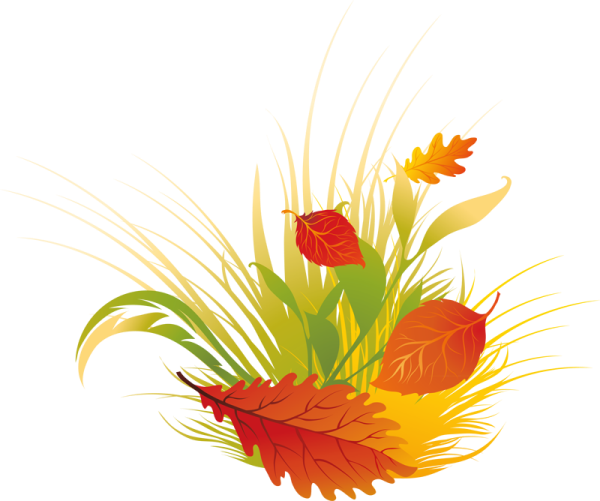 38